ПРОЕКТ«Увеличение охвата диспансеризацией молодежи 18 лет при переводе из детской амбулаторной сети во взрослую амбулаторную сеть»сроки реализации проекта: 20.02.2023-23.07.2023
Обоснование внедрения проекта:
Низкий охват диспансеризацией пациентов 18 лет
Отсутствие активного приглашения пациентов 18 лет на диспансеризацию
Низкая приверженность пациентов 18 лет к прохождению диспансеризации
ДОРОЖНАЯ  КАРТА
КАРТА ТЕКУЩЕГО СОСТОЯНИЯ
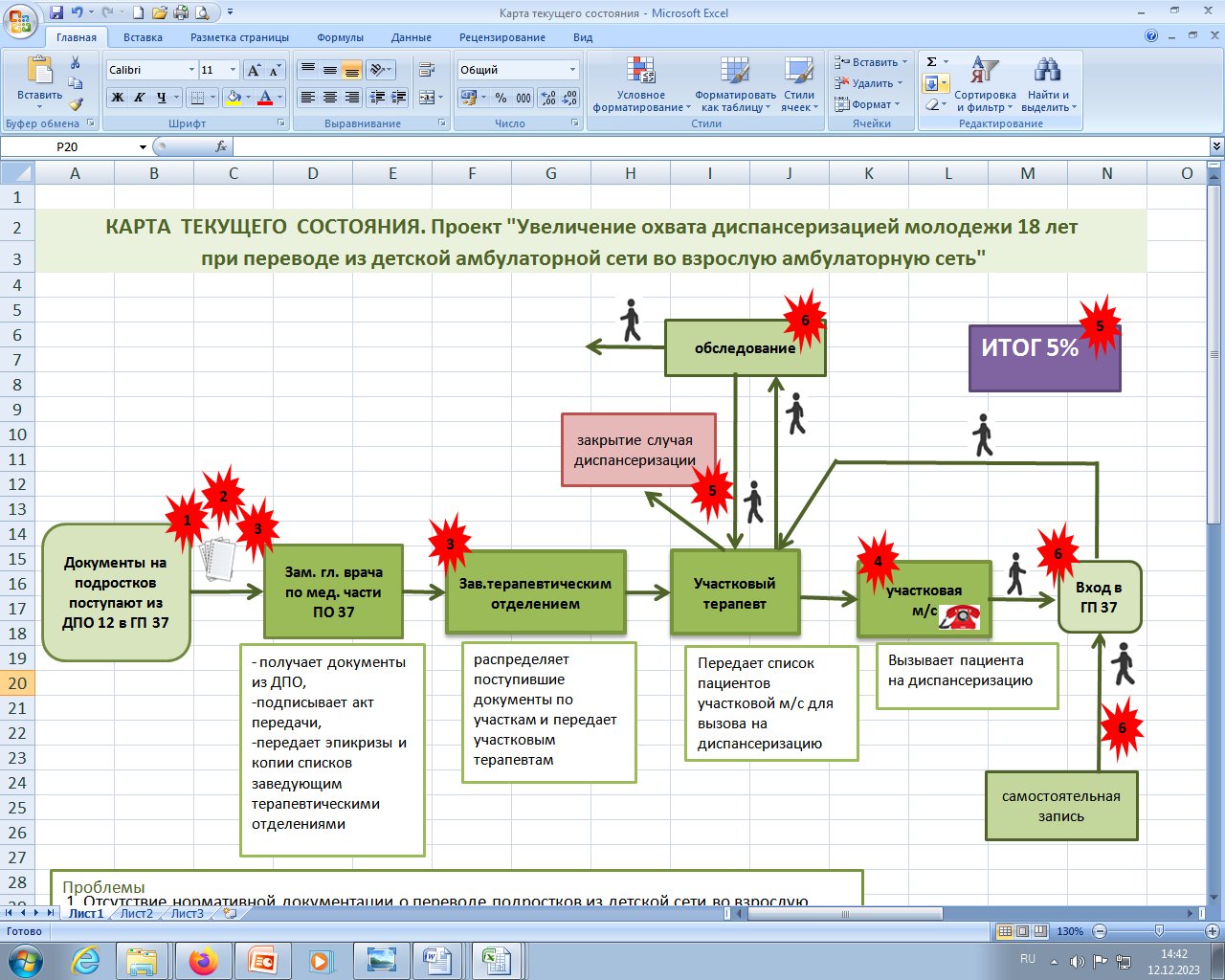 КАРТА ЦЕЛЕВОГО СОСТОЯНИЯ
Эффекты:
На основании эпикризов отбор из диспансерной группы подростков с диагнозами, подлежащими диспансерному наблюдению во взрослой сети с последующей постановкой их на диспансерный учет
Разработка алгоритма действий сотрудников взрослой поликлиники по работе с пациентами 18 лет, переданными из детской сети
Повышение охвата диспансеризацией и диспансерным наблюдением пациентов 18 лет
По результатам реализации проекта разработана стандартная операционная процедура (СОП):    Алгоритм действий сотрудников взрослой поликлиники по работе с пациентами 18 лет, переданными из детской сети